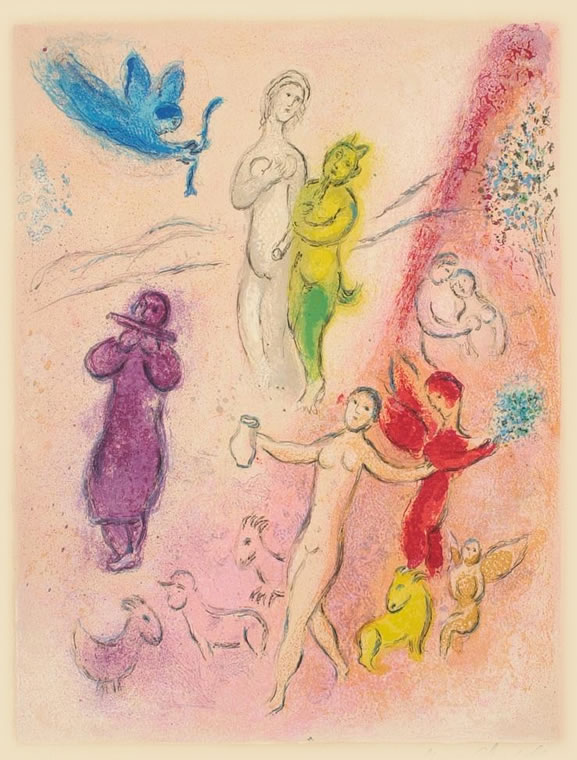 Daphnis & Chloe, Marc Chagall
What’s Love Got to Do with It?
Longus Daphnis & Chloe
Agenda
Discussion: Daphnis and Chloe
Beyond RFG
Daphnis and Chloe as 2nd Sophistic
Allusions and Evocations
Discussion: Daphnis and Chloe
Beyond RFG
What insights become possible when we switch out the RFG lens for something else?
Daphnis and Chloe as 2nd Sophistic
Allusions and Evocations
Gnatho sophistēs (pages 168-173)
Comic-suicidal entreaty
Prosangelia (self-indictment)
Figured rhetoric
Refutation of Astylus
Mastery of argument from mythic analogy
[Speaker Notes: mini-meletai:
“Your Gnatho’s done for, master,” he said. “I’m the one one who until now loved only your table, who used to swear that nothing has a more youthful bloom than old wine, who said that your chefs are choicer than any boys in Mytilene, but now I think Daphnis is finer than anything. I have no taste for expensive food, even though there’s so much meat, fish, honey cakes prepared every day. I would gladly become a she-goat and eat grass and leaves so long as I could listen to Daphnis’ syrinx and have him take me to pasture. Please rescue your own Gnatho, and defeat invincible Love! Otherwise, I swear by you, my own god, that I will take a dagger, cram my belly with food, and kill myself on Daphnis’ doorstep, and no more will you be calling me Gnathipoo, as you always did when you were kidding.”
Wanting to steer him toward having his own second thoughts, he asked with a smile whether he felt no shame to be in love with a son of Lamo and indeed eager to bed down with a young man who herded goats; as he said this he burlesqued disgust at the reek of goats.
But Gnatho, a veteran of debauched drinking parties, was well schooled in the whole of erotic mythology and did not miss the mark in defending both himself and Daphnis
(mastery of mythological allusion)]
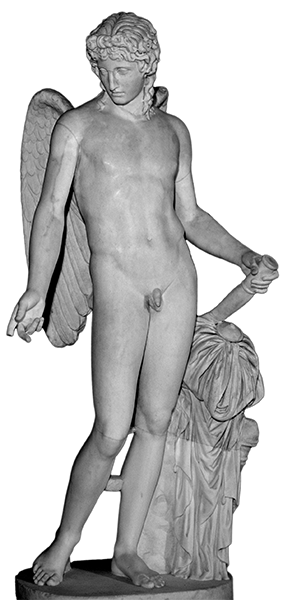 “Astylus ... said that Love (Erōs) makes great rhetoricians (sophistas).” (D&C page 173)
"Erōs, mischievous sophist” (Xenophon Education of Cyrus 6.1.41, ca. 400 BCE)
“Erōs is a teacher more powerful than any tricky sophist” (Anaxandrides, ca. 350 BCE)
[Speaker Notes: “Astylus laughed gaily, particularly at this last remark, and said that Love (Erōs) makes great rhetoricians (sophistas).”
Ἡδὺ γελάσας ὁ Ἄστυλος ἐπὶ τούτῳ μάλιστα τῷ λεχθέντι καὶ ὡς μεγάλους ὁ Ἔρως ποιεῖ σοφιστὰς εἰπὼν ἐπετήρει καιρὸν ἐν ᾧ τῷ πατρὶ περὶ Δάφνιδος διαλέξεται.

but this sophistry, which deploys tricky sleight of hand, like 1st sophistic, seeks a negative outcome]
Ekphrasis set-pieces in D&C
Preface (pp. 13-15)
And the novel as a whole?
Dionysiodorus’ “park” (pp. 151-155)
Paradeisos, enclosed garden
[Speaker Notes: ekphrasis of the paradeisos plus shrine, where lamo and family live, over which he is overseer. in effect, a planned garden. combination of nature and art. "At the very center of the park’s length and breadth was a shrine and altar of Dionysus; ivy covered the altar, vine shoots the temple. Inside, the temple had paintings with Dionysiac themes: Semele in childbirth, Ariadne asleep, Lycurgus in chains, Pentheus being torn asunder; there were also Indians being conquered and Etruscans having their shapes changed; everywhere were satyrs <treading grapes>, everywhere maenads dancing. Nor was Pan neglected: he was there too, sitting on a rock and playing the syrinx as if providing the music for both the treaders and the dancers."
this evokes the elaborate villae rusticae of the roman period the master is Dionysiodorus, Lamon serves as slave overseer (vilicus-epitropos). Herodes Atticus had more than one such estate.
this is the taming of nature, the interpenetration of city and country.]
Social Drama as 2nd-sophistical?
Social Drama as 2nd-sophistical?
Compare PolemonPhysiognomy
[Speaker Notes: bride abduction in Polemon and Alciphron
in Polemon, importance of keeping eros under control. of forestalling sexual violence, ungoverned eros. links between outward appearance an inward qualities. in d/c, classicist implications.]
Happily-Ever-After(a blending of worlds?)
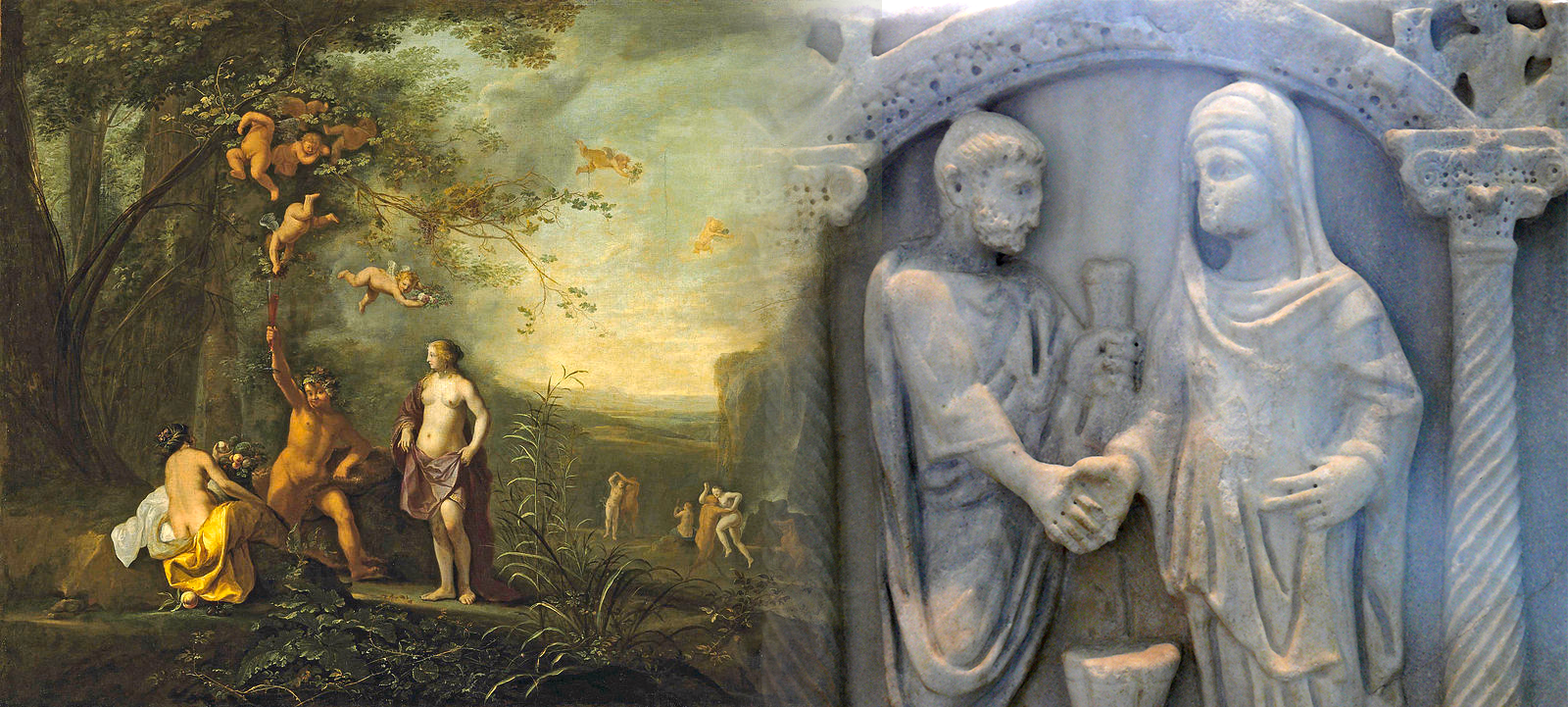